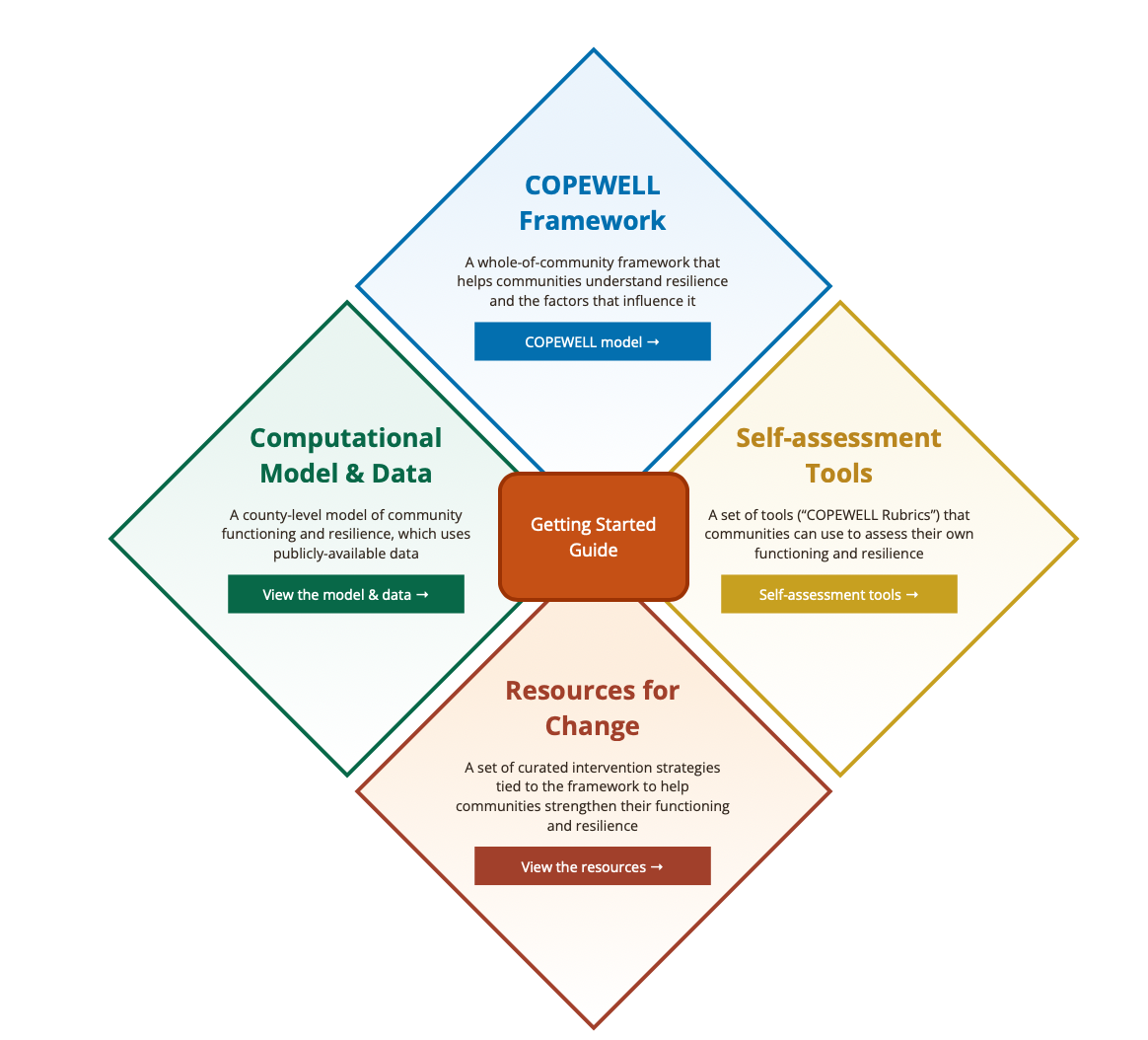 COPEWELL: Grounding Our  Work In Practice
https://www.copewellmodel.org
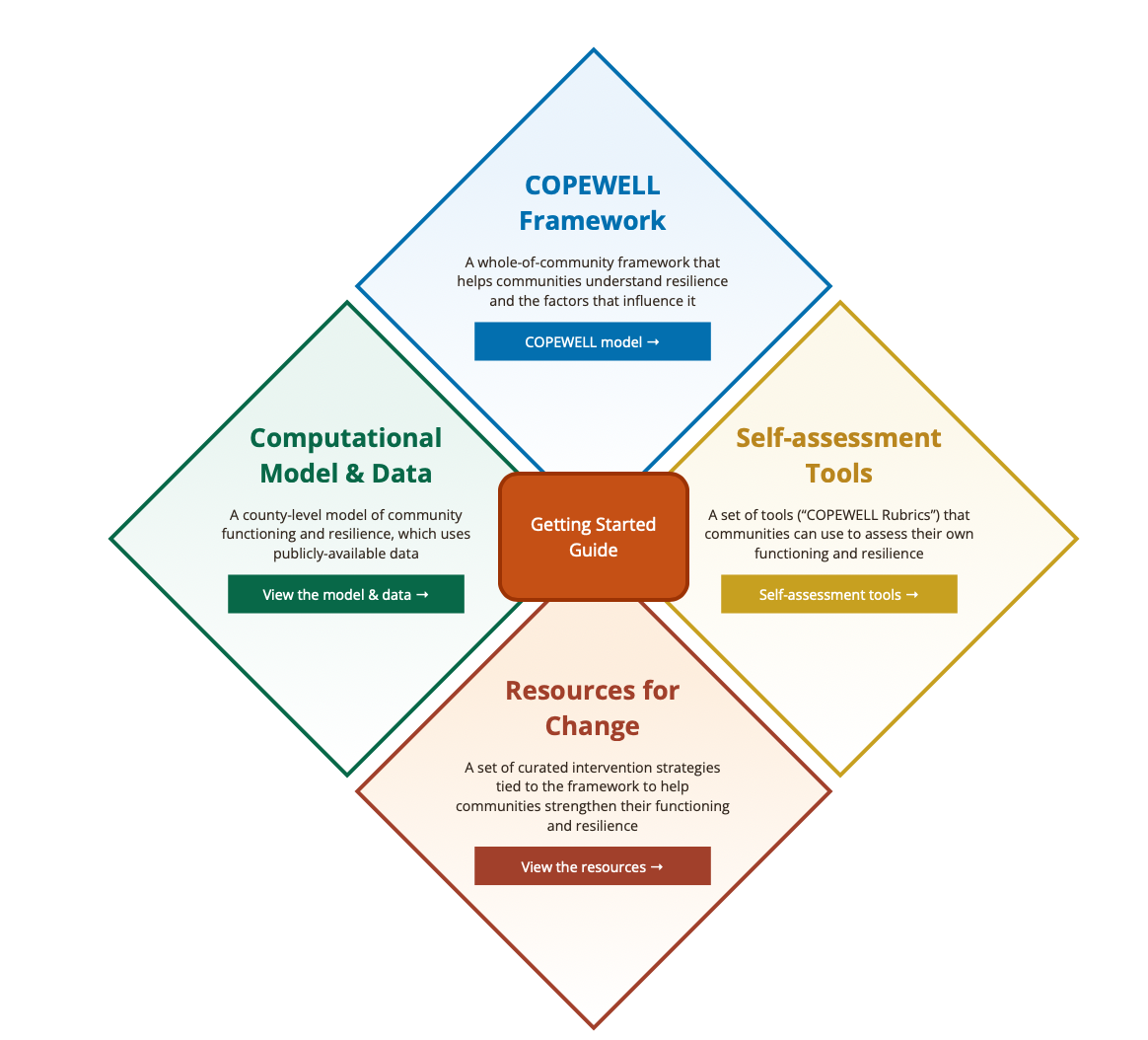 COPEWELL Goals
Provide communities ways to collectively:
Understand resilience and its influencers
Spark action for further development
Assess community resilience
Goal
Scoring rubric for local self-assessment (“bottom-up”);
Comparative  county metrics using national data (“top-down”)
Systems dynamic model
Facilitation guides for community dialogues
Resource
COPEWELL
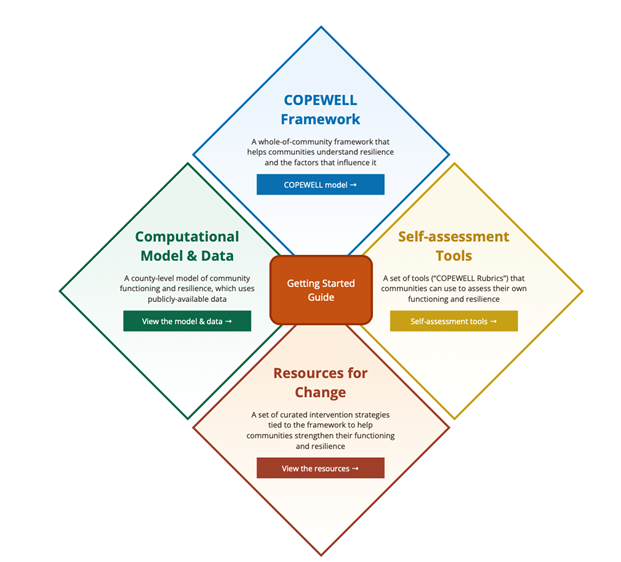 Informed by practitioners

Guided by experience with communities
Grounding COPEWELL in Practice
Involved those with field experience in model development

Fielded early model / held focus groups with:
Federal Partners
Field Practitioners:  Across geographies and sectors

Implementation Explorations
New York City
Chester County (PA)
Twin Ports (MN)
6+ additional jurisdictions, 2020-2022
What has field input led to or changed?
Things We’ve Learned
Be scalable (e.g., geoscale, domain, resources, etc.)
Resilience can be modeled but is nuanced locally.  Systems interact and can be complex.  It’s about more than the numbers.  
Usefulness of BOTH standardized data and community self-knowledge / wisdom
Advancing resiliency involves engaging across sectors in ways that  are constructive, creative, non-judgmental.
Curated resources to spark action ideas are useful.
Progress is driven by relationships, trust, shared vision.
Facilitation / local leadership and support is important. 
COPEWELL offers opportunity to advance everyday Community Functioning as well as Disaster Resiliency (the two interrelate)
Things learned  in measuring & advancing resilience…
What Communities are Using COPEWELL for
Methods of Use (examples)
Website and Tool Exploration
Model Exploration – Conceptual and Computational
Map/data use (stand alone or in context of neighbors)
Development of a pre-meeting survey / assessment 
Single episode workshop among partners
Series of meetings with partners
Integration of tools with other planning resources / tools.
Flexibility / Adaptability to Local Needs
Jurisdictions use COPEWELL differently, as to:
Who Leads:  City / County Gov’t; Emergency Management (State, Regional); Public Health; State VOAD 
Who Supports/Facilitates:  Contractor; Academic Partner; In House staff 
Partners engaged:  Council of Governments, Emergency Management, COADs, Public Health, Social Service Agencies, Healthcare System, Multi Sector collaboratives, etc. 
How being used:  Support grant applications; Encourage local / regional use; engage partners; advance COADs; Identify priority resiliency initiatives; inform / structure community surveys
[Speaker Notes: Who engaged varies with domain being addressed / desired outcomes]
Outcomes Reported from Communities:
Stronger community understanding of resiliency and how to build it
Stronger partnerships / engagement / relationships
New resiliency-related interventions 
Political and financial support for identified initiatives 
Engagement / planning around Community Functioning / SDOH (transport, housing, broadband, etc.) 
Integration of resiliency related indicators into local data collection systems
Other…..
[Speaker Notes: New partnerships resulting from – 
--ability to discuss resiliency in a less politically charged environment; 
--partners typically not engaged in preparedness or disaster response see themselves in the work (behavioral health, etc.)]